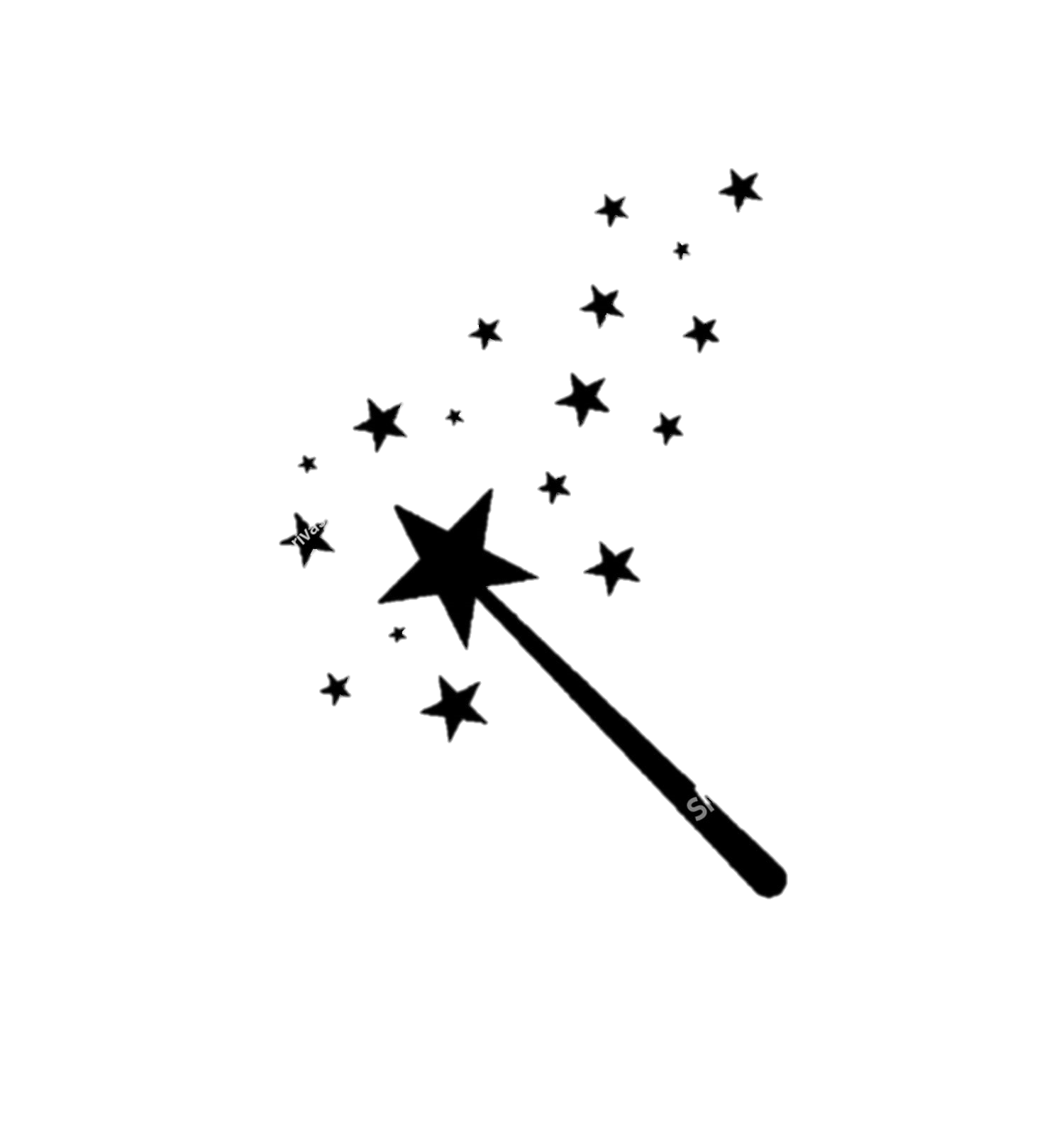 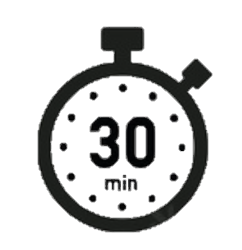 Spellit out
Day 1
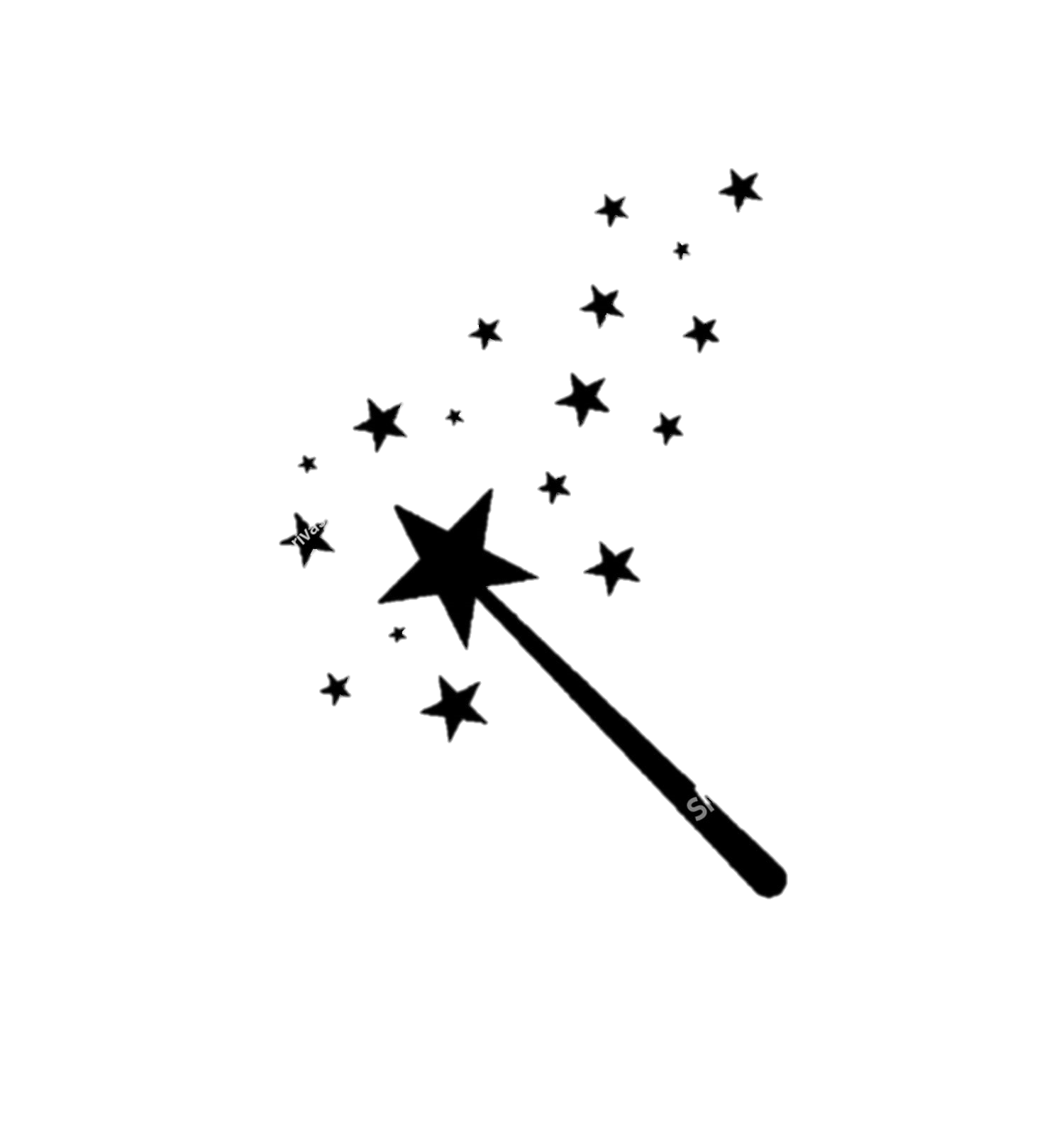 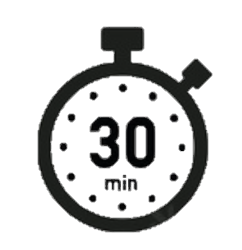 Spellit out
Day 1
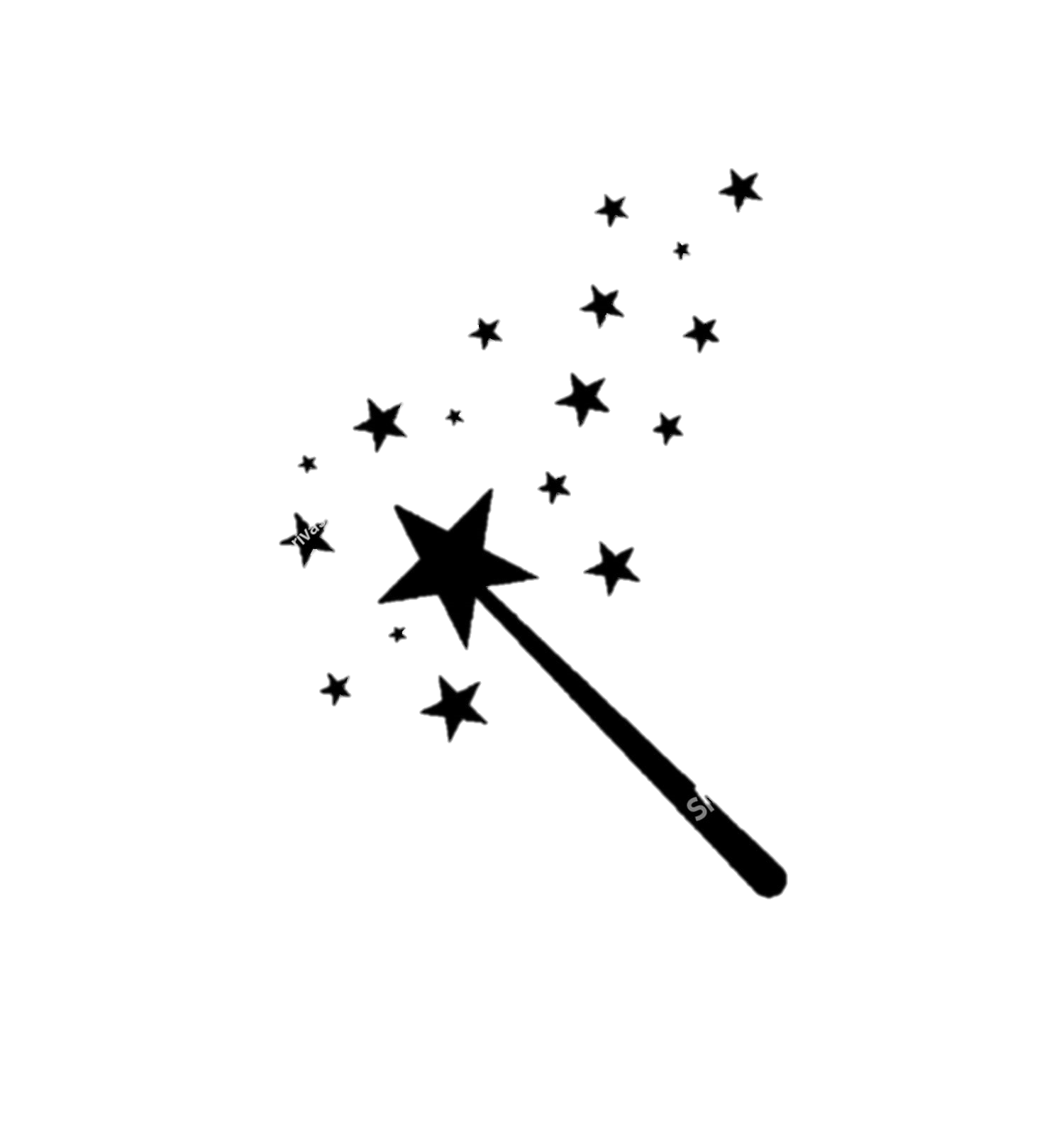 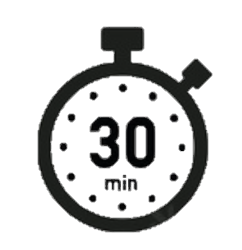 Spellit out
Day 1